The Art of Transition  from schoolan Auckland experience
A presentation by the Auckland Student Transition team
September 2020
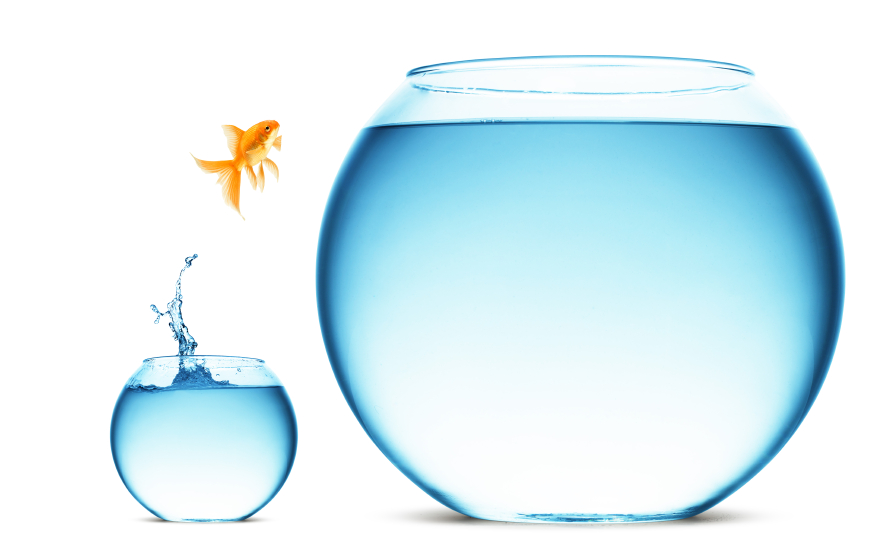 Transition
Is about informed choices
Is about moving from school to work
Is about moving to community life
Is about setting realistic goals
Is about making decisions
Is about directing your future
Is about having a partnership to support your plan
Is about families and whanau being informed
Is about achievable goals
Is about encouragement to speak out
Is about being listened too
Is about respect
Is about having a go
Is about working in a team
Is about access to communication
Is about pursuing your passion
Students like to retain some choices etc. star jam, music, drama, special Olympics
Transition doesn’t start from zero activities
Students like to retain some choices etc. star jam, music,
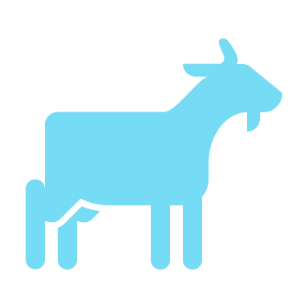 Build on what is happening at home and school
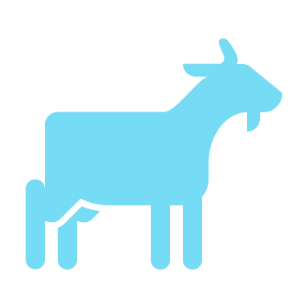 Has to be flexible
Solution focused
Transition is never set in stone
[Speaker Notes: Outcome of a transition programme must be solution focused ANDSupports that offer choices in a very individualized programme.Transition is never set in concrete, always has to be very flexible to meet needs and situationsProgramme needs to build on what is happening at HOME AND school, no good throwing everything away to start again, often students wish to retain some choices – Star Jam, Film Making, Drama, Special Olympics, Zumba, Swimming, music and art, EDUCATION AND TRAINING - transition doesn’t start from ZERO activities.]
Tertiary Providers
Supported Employment
Community resources
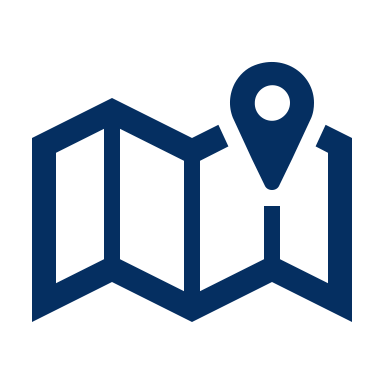 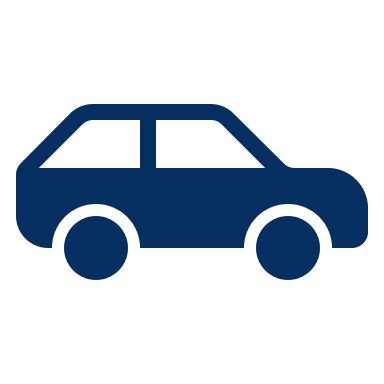 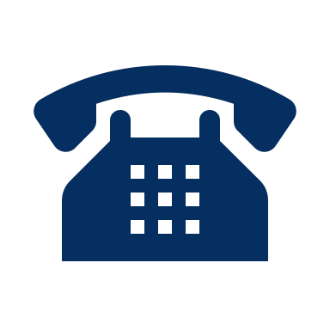 Career Evenings
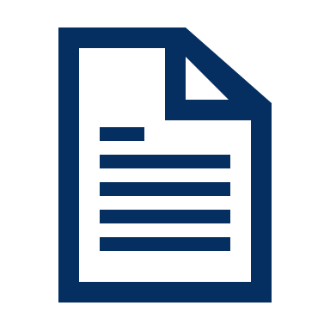 Local Dias
Transition 
coordinators need to know communities
Making contacts and networks
Government Ministries
Transition
Expo
[Speaker Notes: Need to know communities, how to make contacts and networks with other providers, schools and how to find resources, local DIAZ, Transition EXPO, Education seminars and careers evenings,  MoE staff, nasc providers, msd and winz staff,supported employment providers and tertiary providers, mainstream (unitec,mit, all nz universities) and private training providers (msl, train me, skills update)]
Schools
Part time work
Family support networks
School transition units
Connections
Mainstream and special schools
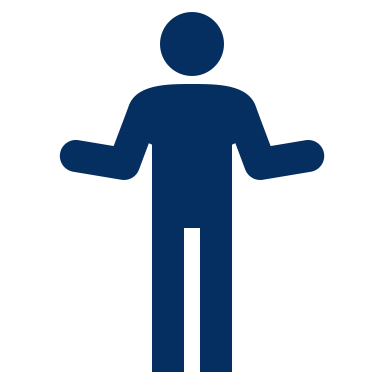 [Speaker Notes: Schools – best buy in from Special Schools, especially if they have an 18-21 transition facility in the community, these students are quite engaged and moving forward as they have been outside a traditional  classroom for a number of years.More difficult to engage mainstream schools, unless SENCO highly motivated and supported by school senior management and role not diverted through other roles and sufficient supports and teacher aides.

Check families and friends connections, check out job opportunities in their networks, wider community, Church etc encourage after school, weekend and part time work (paper runs, cleaning, dog walking, dish washing.)]
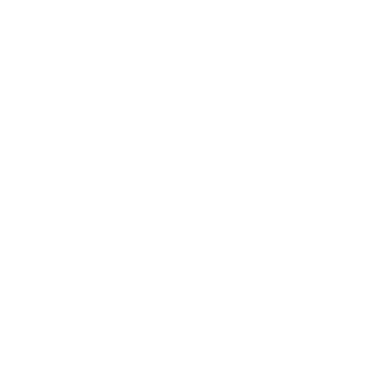 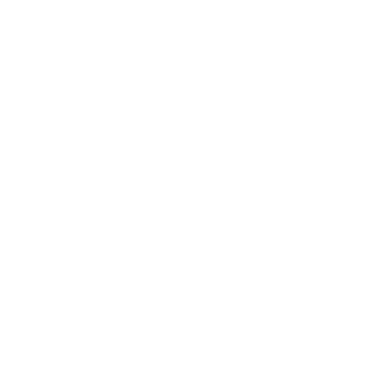 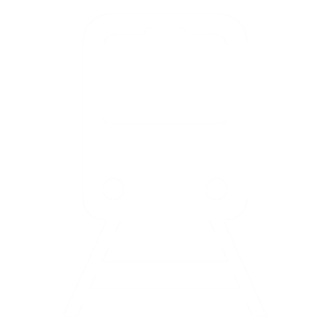 Transport training
Public transport

 Arranging the journey
Total Mobility
 cards

   Other  transport related funding
Independence and choices
Enhances ability to move onto paid employment
[Speaker Notes: Transport training is very important, encourage use of public transport, arrange Total Mobility Cards if available, this reduces fares to half.
 This can take place while at school this is a better tool than taking students to work experience in  a van, using the train or the bus and teaching the tag on and off and public transport behaviours and expectations.]
History and evolutionof Auckland based transition team
The Auckland team was formed in 2008, following a one year trial through Elevator Group part of Altus Enterprises and funded by MSD. Programme outline and contract was offered by MSD to Auckland providers, including National agencies  CCS, IDEA Services, Foundation for the Deaf, Blind and Low Vision NZ.
Since this time this team has met regularly every 3 months, initially to support each other in a role that only had teams of one person per organisation, which can be a daunting, lonely role at times as well as having extremely busy sections in a 12 month  period. The most demanding time is when new students are coming on board for the following year and current students and their families are managing the leaving school issues and concern about who will fill this coordination role in their future lives.
These meetings continue today and as well as support, we share information and how to guides with similar but not the same profiles to find a solution or a pathway for a particular student, family or situation.  In 2013 MSD moved some provider groups into the Waikato region, so their numbers from that date are reflected in their returns.
Number of coordinators on the left, Number of students on the right
[Speaker Notes: Since this time, this team has met regularly every 3 months, initially to support each other in a role that only had teams of one person per organisation, which can be a daunting,  lonely role at times as well as having extremely busy sections in a 12 month  period. The most demanding time is when new students are coming on board for the following year and current students and their families are managing the leaving school saga and concern about who will fill this coordination role in their future lives.
These meetings continue today and as well as support, we share information and how to guides with similar but not the same profiles to find a solution or a pathway for a particular student, family or situation.  In 2013 MSD moved some provider groups into the Waikato region, so their numbers from that date are reflected in their returns.]
WHAT DOES A DAY IN TRANSITION LOOK LIKE?
WHAT A TRANSITION COORDINATON ROLE NEEDS?
University or polytech
Tertiary Education options
Supported Options
Open options
How does this work
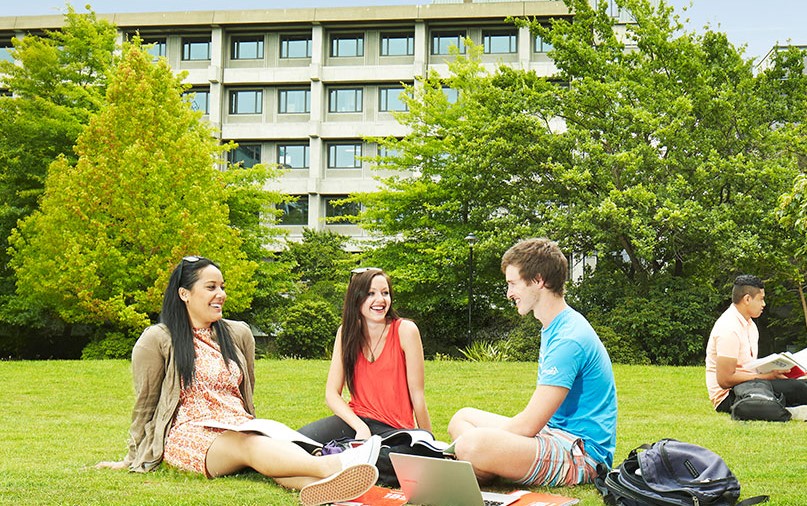 …
Choices in Transition support – a very individualized programme
Copyright Material,
Please ask if you wish to use any of the videos
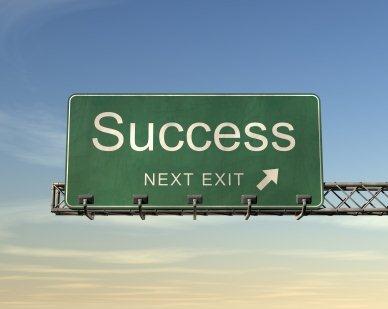 [Speaker Notes: f3werwew]
Jamie attended Auckland Grammar School and left at 16 years of age. He has Dyspraxia and difficulties with his learning.
He had no ORS funding or formal support in the classroom.
The family had no other funding or supports for Jamie and his mother was unwell and on sick leave.
He likes practical subjects like cooking and sport and played Special Olympics Basketball. 
Enrolled at Unitec is an MIT Horticulture programme & completed L1 and L2.
He enrolled  at Unitec in the Community and work skills course,L2 for 2 years.
He was supported into employment by Poly Emp Employment, a Supported Employment agency based at Unitec.
Jamie is also and Ambassador for Special Olympics, playing basketball and promotes at community and school presentations on the role of Special Olympics.
School to employment
[Speaker Notes: Jamie left school at 16years of age. He has Dyspraxia and difficulties with his learning.
His schooling journey was unfunded in the classroom, denied ORS funding, no formal plan. He did however, love basketball and was able to enjoy practical subjects like cooking, where he could watch and learn.
He enrolled with MIT in the supported Horticulture programme and completed L1 and L2, a mixture of practical skills and a workbook system enabled him to complete his assignments.
He then enrolled with Unitec in the Community  and Work Skills course, 2 years, again at L2.  He was then placed in employment through PolyEMP, Supported Employment.
During this time at Unitec, Jamie also became an Ambassador for Special Olympics, playing basketball and spoke at community and school presentations on behalf of Special Olumpics.]
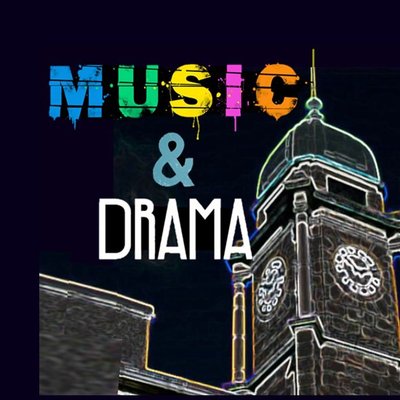 Supported community/mixed choice programme
-Ryan attended Botany College and moved to Te Ara Poutama Transition unit f Rosehill Special School till 2019.
-Wanted to work in a Business Enterprise he had completed a work trial while at school, but longer periods of noise and concentration did not suit him.
-Continued in Interactive Theatre from school – Film and Drama
-Attends Star Jam
-Has enrolled in L1 and L2,  MSL Training at Manukau City in their  Lifeskills and workskills training course.
-Is investigating Circability.
-Enjoys playing the guitar and singing for Rest Homes in the community.
-His passion is to form a childrens band and explore 
-Flatting options.
-Ryan is one of the HN ORS funded students able to access OutReach.
[Speaker Notes: Ryan Julian initially transitioned out of Botany Downs College in  Botany Downs.  At 18 he enrolled with Rosehill Special School, Te Ara Poutama Transition Unit located in Takanini.
In 2019 Ryan left Te Ara Poutama and initially wanted to work at Altus a business enterprise in Puhinui, where he had previously completed work experience.   This was not to be, Ryan could not manage the longer periods of noise and concentration, so Plan BB has evolved.  Ryan will be continuing to attend Interactive Theatre (Film and Drama) at Nathan Homestead in Manurewa. Ryan has starred in a couple of movies with this group.  He also enjoys music and was going out to a Rest Home playing his guitar and singing to entertain the residents.  To achieve this he had to plan his songs, learn the words and be able to present his items in a social and adult manner.
He is enrolled in a L1 and L2 course through MSL Training at Manukau with a view to some paid work in the future, he is also exploring a programme with Circability and getting more training  catching public transport.  He may explore one day a week with a community programme engaging in woodwork and catching the train from dads work in the morning to access this programme. In addition he also goes to Star Jam and his passion is to form a children’s band.
He will look at flatting options in the next 5 years and add other options to his week as they become available and are choices he is interested in belonging to.]
OutREACH
-Joseph attended BLENNZ Homai campus and Oaktec (Oaklynn Special School Transition unit.
At Oaktec he gained community independence and access to the library, gym and other facilities and explored work experience opportunities.

-His passions were to go flatting and read to younger children

-His flatting pathway was blocked by the NASC, through lack of resourcing and support.
-His application to Unitec was not accepted due to his visual disability

-He is now part of Thrive and STEPS community based programmes with Geneva and RWL.

-He also attends Cross fit, commutes on the train, and attends a post school students programme with Oaktec once a week.

-He would still like to go to Tertiary education to have that experience and explore his flatting options.

-Has VHN OutReach so he can use this funding to purchase additional options.
-OutREACH is a unique programme developed by Real World Living,  contracted to the Ministry of Social Development,  to enable students access to their VHN ORS funding once they have completed their schooling.  This gives Joseph the ability to make choices and have control over resourcing and purchasing options in his community.
[Speaker Notes: Joseph was a student at BLENNZ Homai Campus but transitioned initially to Oaktec, a community based transition unit of Oaklyyn School in New Lynn, Auckland for his final year of school. Joseph developed independence skills in the community, commuting to the library, etc. His passion was to go flatting, he saidto get away from his sisters,  and to read to young children, despite his visual impairment.  On his last IEP meeting at school, he produced a set of notes from his Braille reader that set out very clearly the path he wanted to take. His first foray into flatting was denied by the NASC who advised he couldn’t have the option of IF Home supports and SIL to learn and practice his flatting skills.  He also applied to enter the work and employment course at Unitec and this also was denied him, despite having his own computer and braille reader for any written work. Joseph has been able to continue with Cross Fit and joined a community based programme with Geneva in Auckland.
OutREACH is a unique programme developed by Real World Living,contracted to the Ministry of Social Development,  to enable students access to their VHN ORS funding once they have completed their schooling.  This gives Joseph the ability to make choices and have control over resourcing and purchasing options in his community.]
video
Mixed community choices/Part time work
-Matthew  was at Parkside Special School in Pukekohe and attended the Te Whaka Tapawha Transition Unit.
-He lives in rural Waiuku, so transport to anywhere was a major barrier
-He worked on a neighbouring farm one day a week helping the farmer with farm tasks during his last year at school.  Dairy ITO options were withdrawn in the area.
-He tried a building course at MIT, but the paperwork was too complex.
-He joined YAPS (Young Adults Peer Support) with Kaleidocare in Pukekohe and uses public transport from Waiuku to Pukekohe.
-While watering plants at a local café, The Red Shed, overheard the owner was looking for a dishwasher, so said “I can do that” and has 2 days a week paid employment.
-Matthew is also on HN OutReach and can use this funding for the purchase of other options in his week or to support one of the those he already engages with.
[Speaker Notes: Mathew lives at home in the country on a long windy road out of Waiuku, so transport was always going to be his biggest barrier.   He already had one day out of school helping on a neighbours farm and at home helped on the family lifestyle block.
He loved practical tasks and when they had builders on site, he was always helping the builder and asking a million questions.  He also liked cooking,. 
He joined YAPS (Young Adults Peer Support) with Kaleidocare in Pukekohe and soon started catching the bus from Waiuku every day with a new friend from his community, who was also in the programme.
One of their roles was watering the plants at a local café, and on one visit overheard the owner asking their team leader did they have anyone who would like a job washing dishes, up shot his hand and in a big voice, I would like to do that.  He now has two days a week paid work at Red Shed in  RamaRama.
Has he got OutReach?]
Video
Moving to a university education
Studied Innovation, Entrepreneurship & Innovation systems, University of Auckland
Member student team developed UoA faculty, Unleash Space
 One of 2019 GovTech Graduate programme, currently at MBIE with Insights &Data Transformation team doing strategic development & facilitation.
Previously with NZTA and through Be.Intern working with MS Auckland, assistant event co-Ordinator.
Does mental health advocacy & culture change. Qualified 1st aider for both physical and mental first response.
Video
Why we get things done in Auckland!
Existing Transitions collaboration networks Auckland
Meetings called  by National Contracts Manager MSD
Updates Sector development 
Sailing the system
Students  numbers
Challenging cases
‘Why are you providers and schools not working better together !!?’
Collaboration initiative working Group members; 
Disability Connect, Transition Real world Living, Hohepa Auckland, Complex Care Group, NZDSN
3 years of Collaboration Initiative
Summary Feedback , Parents, schools and providers
[Speaker Notes: *meet?]
The Auckland Collaboration Project
In 2016 Transition Coordinators Marian Galvin (Real World Living) and Trisha Glover (Hohepa Auckland) were repeatedly asked by parents and disabled people: “Why aren’t schools and disability provider organisations working better together?”
The transition coordinators approached two key stakeholders in the disability sector and the Auckland Transition Collaboration project was born - to address the issue of connection and information sharing between parents and disabled people, schools and disability provider organisations.  
The Collaboration project working group now comprises:	
Marian Galvin – Transition Coordinator, Real World Living
Sarah Hosking – Transition Coordinator, Hohepa Auckland  
Lisa Martin – Director, Complex Care Group 
Robyn Hoffman – Information Advisor, Disability Connect
Mireille Vreeberg – Auckland Regional Facilitator, NZ Disability Support Network
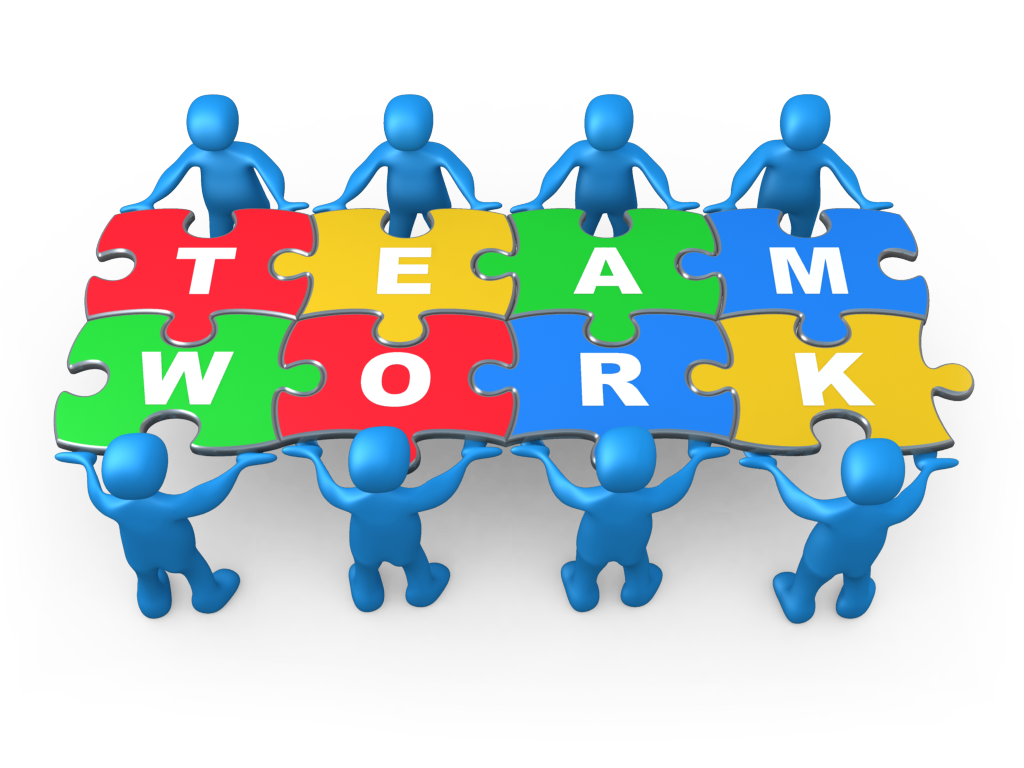 [Speaker Notes: * Added Auckland Transition – in front of collaboration]
The early approach was tripartite – from 2017 – 2020 separate workshops were held throughout Auckland for parents and disabled people, disability provider organisations and schools.  
Separate meetings provided a safe and familiar environment for participants to share their concerns and explore potential solutions to challenges within their own area of expertise.
The transition from tripartite meetings to combined meetings is almost complete as at July 2020.  A more cohesive disability community is the shared goal, with impetus to develop solutions to the issues.
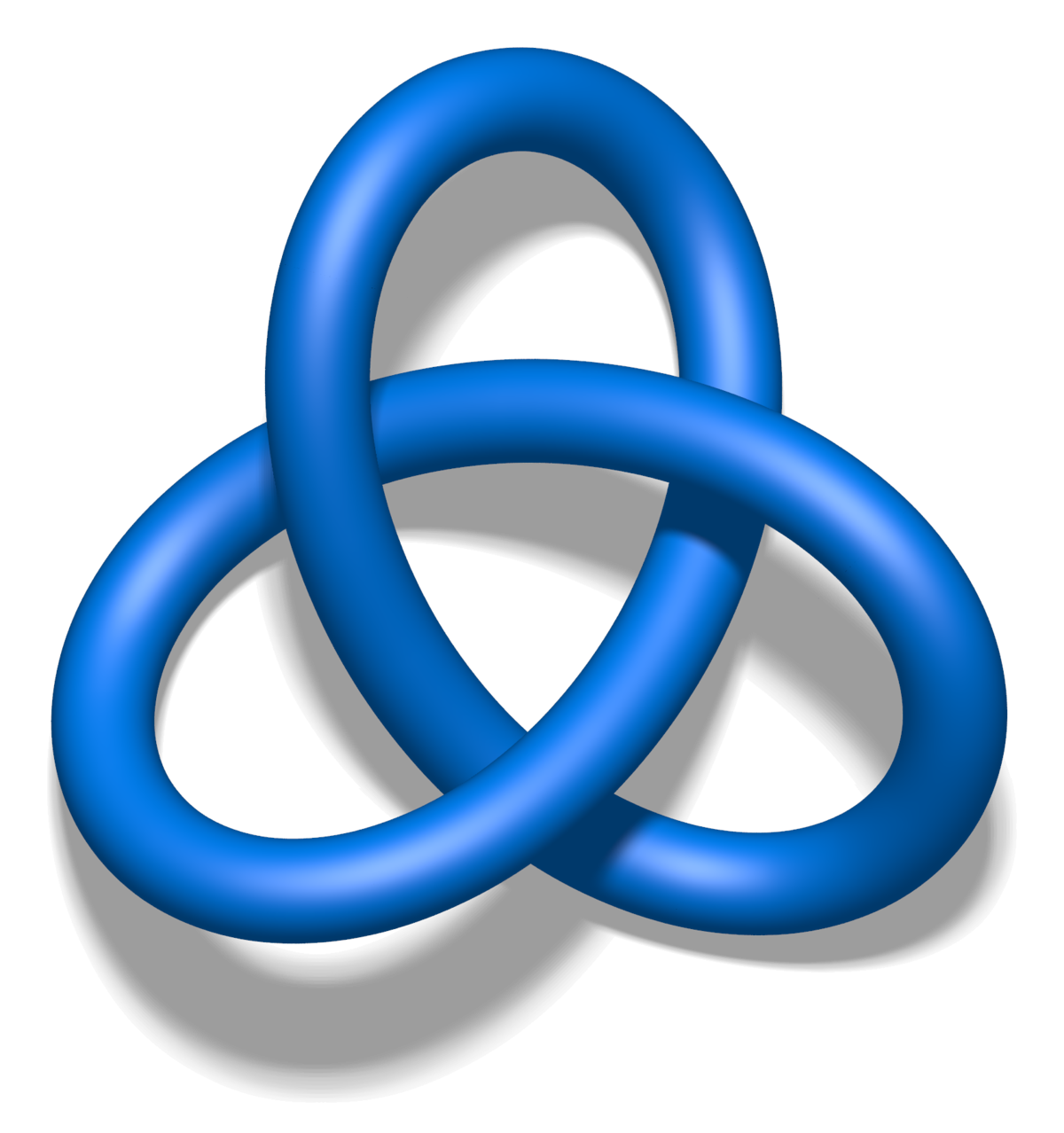 Transition Collaboration Project meetings between June 2017-October 2019
Each group consistently identified: 
value in ideally having a one-stop-shop ‘go-to’ for reliable information, advice and support
concern that families and disabled people are not always told of their entitlements, eligibilities and rights
Collaboration meetings will continue throughout 2020 and beyond  - ongoing collation of narrative data/insights - sharing this widely with disability sector stakeholders.  
This information is valuable to the disability community in planning future services/supports to better meet the needs/aspirations of disabled children, youths and adults throughout New Zealand.  


‘New Zealand is a non-disabling society - a place where disabled people have an equal opportunity to achieve their goals and aspirations, and all of New Zealand works together to make this happen.’  (New Zealand Disability Strategy vision).
Thank you for your attendance at our presentation today
Marian Galvin (Real World Living Ltd)
Sarah Hosking (Hohepa Auckland)
Barbara Mercer (Geneva Healthcare)
Di Morris (Geneva Healthcare)
David Setiawan (Spectrum Care Trust)
Michael Schneider (CCS Disability Action - Auckland)
Supported by Lisa Martin (Complex Care Group)
Robyn Hoffman (Disability Connect – Auckland)
Mireille Vreeburg (NZDSN Auckland)
Filming & editing by Angela Houston and Sean Rundle (Auckland)
Thank you to our students and families who shared themselves with us all today.
Any questions?